S2S testbed updates from ACMAD
Team: 

SWIFT staff:   Cheikh DIONE1, Joshua TALIB2, Elisabeth THOMSON3, Victor INDASI1

Users: Pascal Moudi IGRI4, Ado Mpia BWAKA5
1) African Centre of Meteorological Applications for Development, Niamey, Niger
2) Centre for Ecology and Hydrology, 
3) University of Reading, Reading, UK
4) Centre d’Application et de Prévision Climatologique de l’Afrique Centrale (CAPC-AC), Douala, Cameroon
5) World Health Organization – Inter-Country Support Team for West Africa, Ouagadougou, Burkina Faso
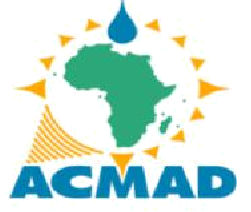 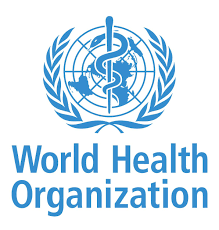 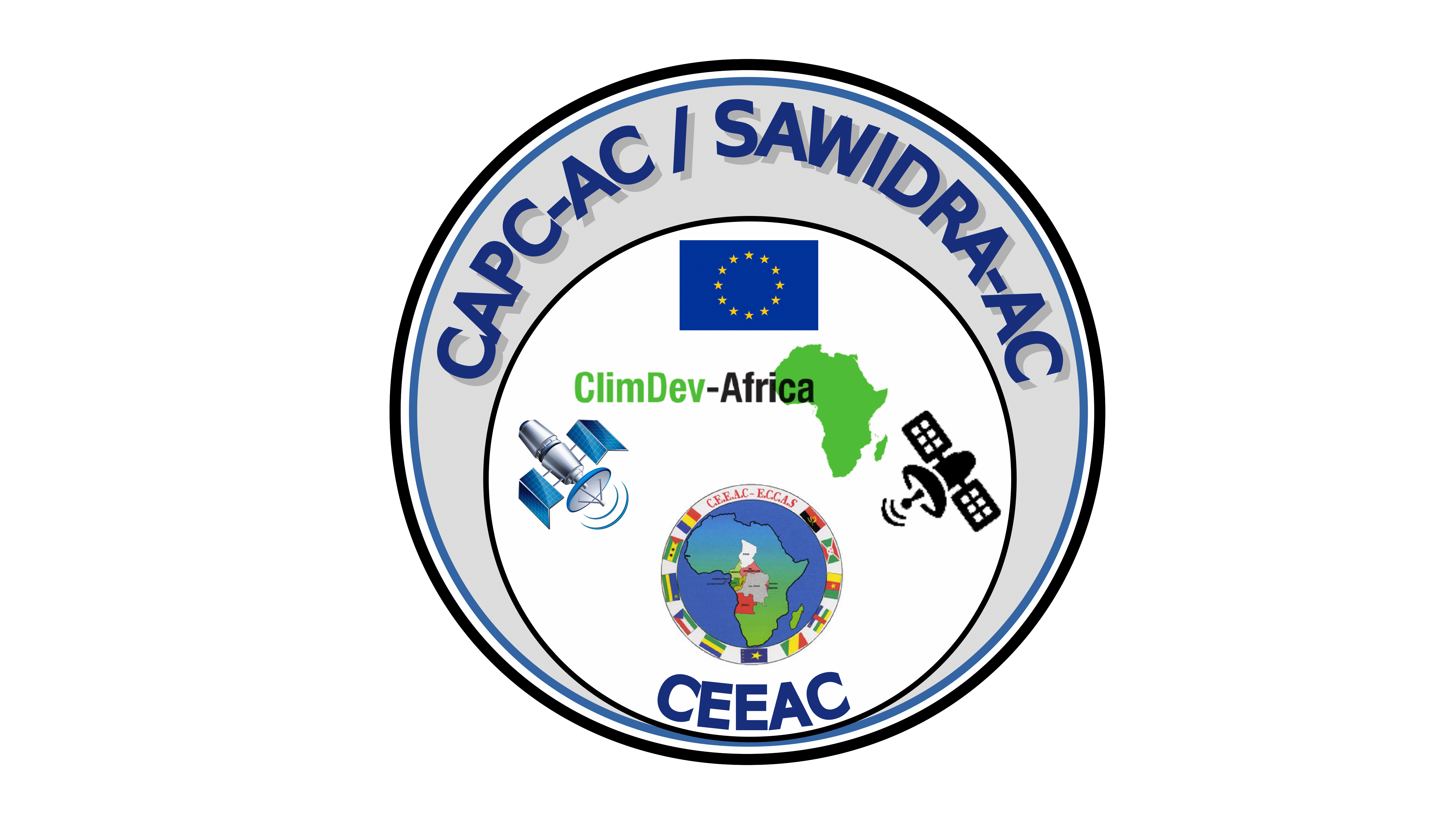 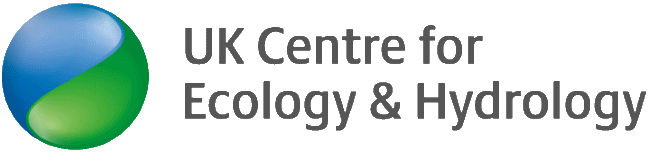 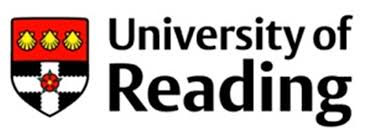 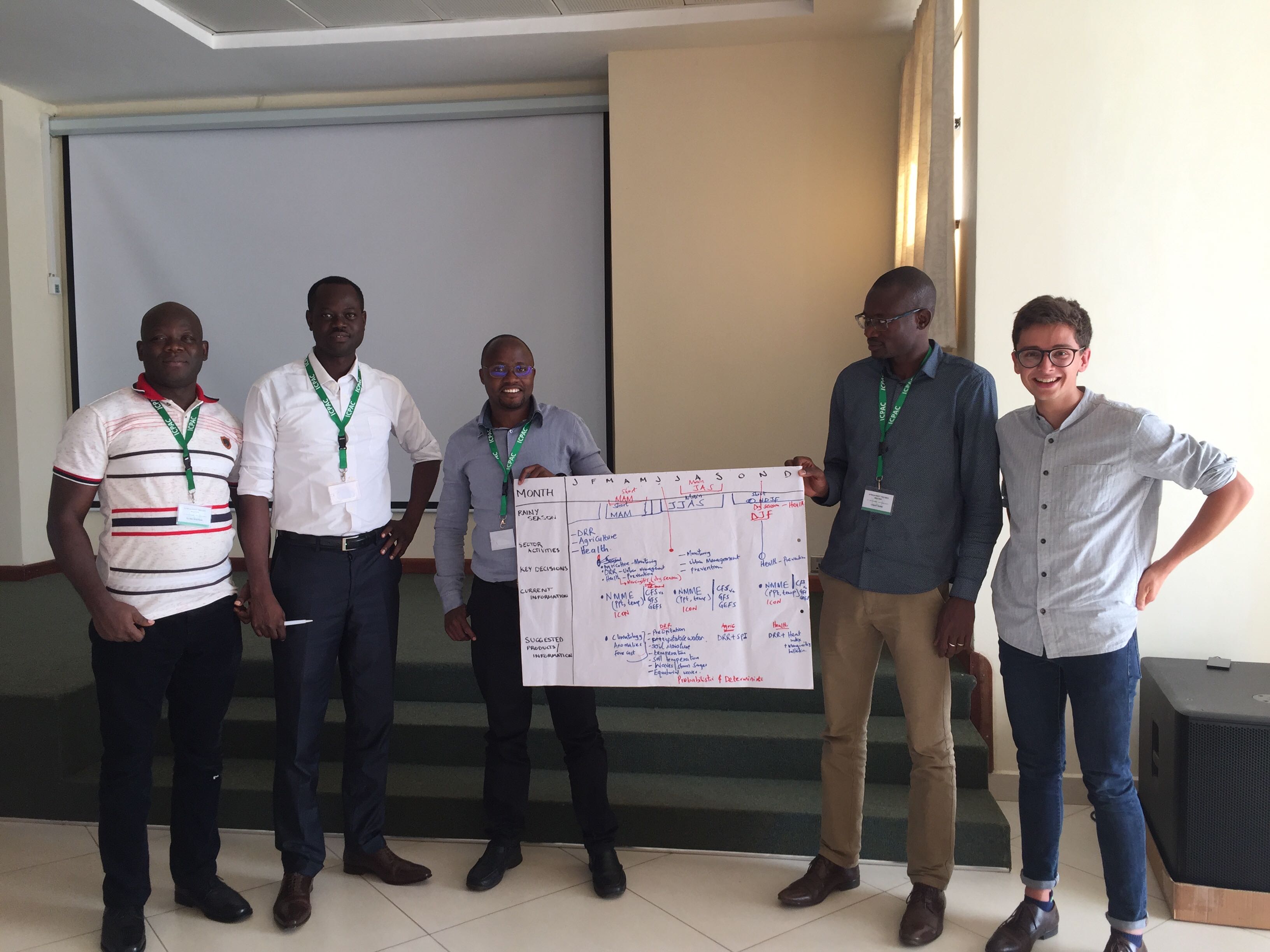 Co-production plan with CAPC-AC at Ngong
Testbed kickoff at Ngong in November 2019
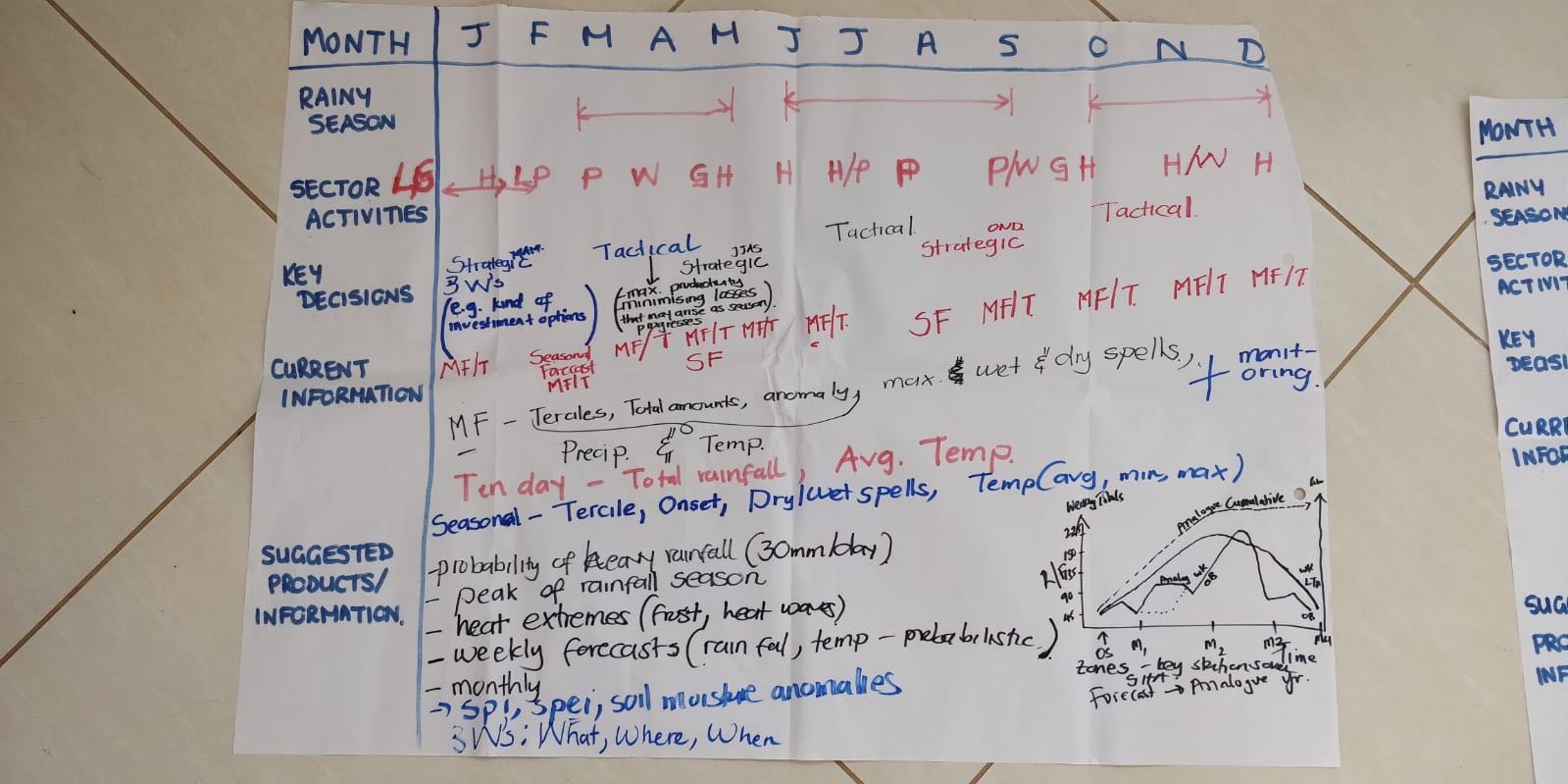 Meteorological applications of S2S data
CAPC-AC key user of the s2s products: precipitation, wind, instability index, probability of extreme events, soil moisture etc.
Health sector
WHO key user of the weekly meningitis bulletin
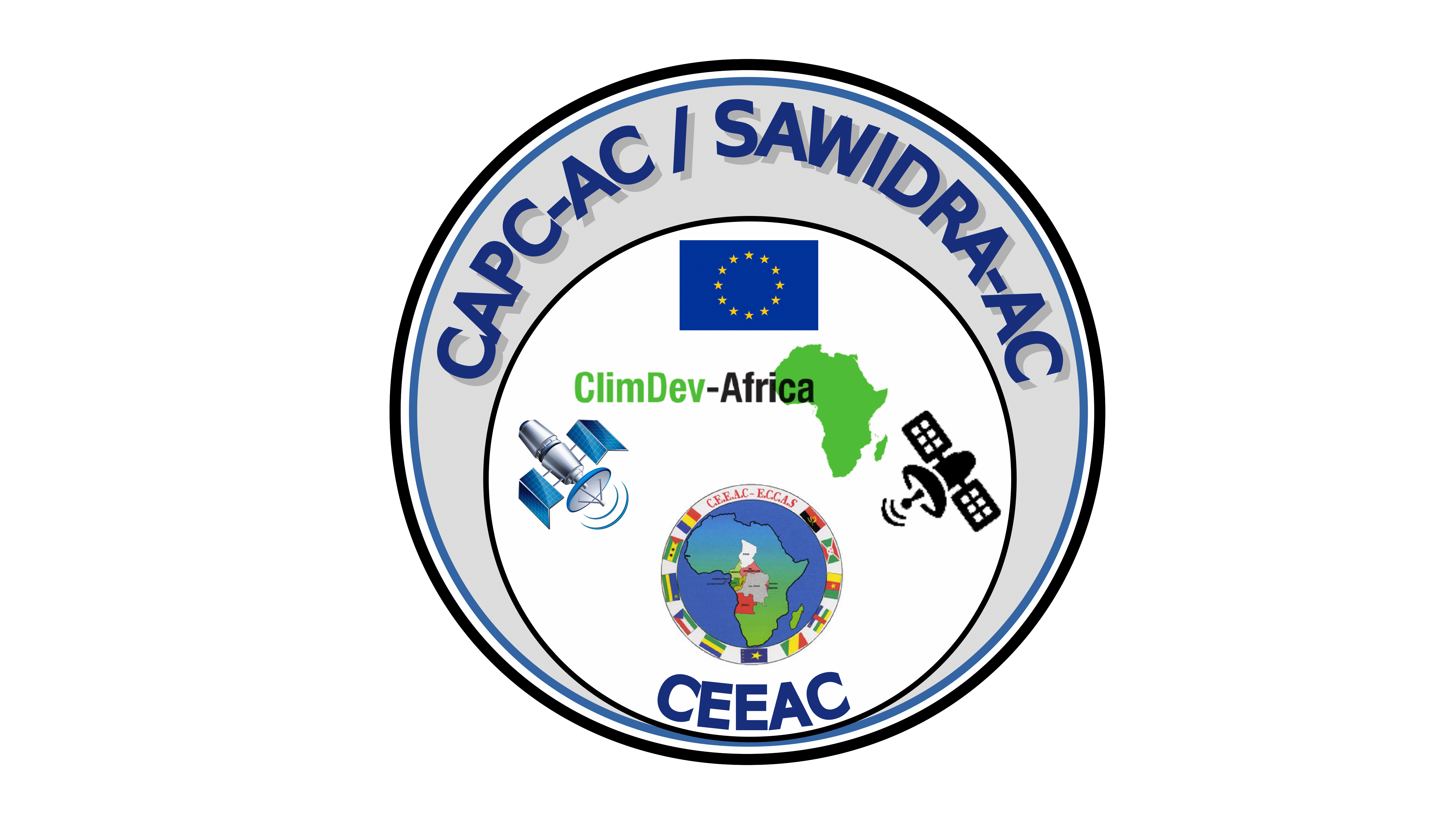 ACMAD Users: CAPC-AC
Dr Pascal Moudi IGRI, Numerical Weather Prediction Expert, Engeneer in Applied Meteorology
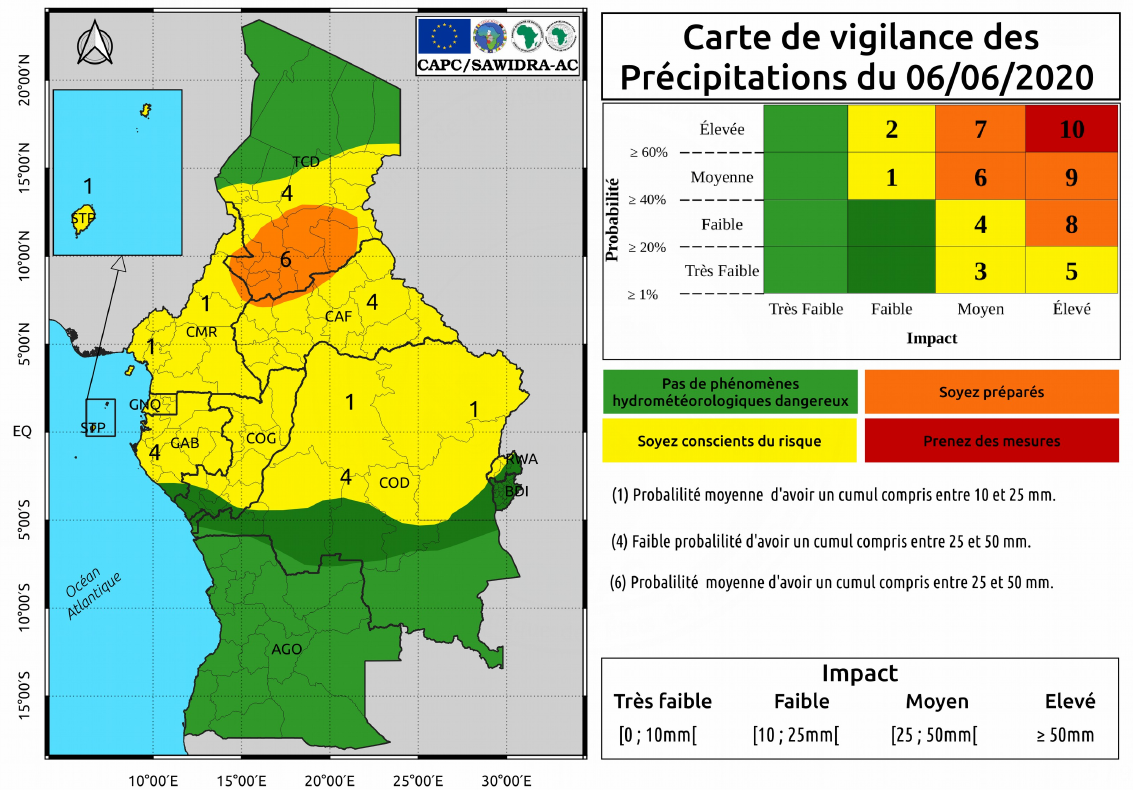 CAPC-AC Missions
Design , production and dissimination of weather and climate information and services to public and private sector and government in the ECCAS region

Training center on research and operationnal in atmospheric and environmental sciences, and climatology

Youngest RCC in Africa need  support to acces to climate data and information
S2S products developed and dissimated to CAPC-AC
Weekly probability of extreme events (week 1 to 3 )
Weekly precipitation anomaly (week 1 to 3 )
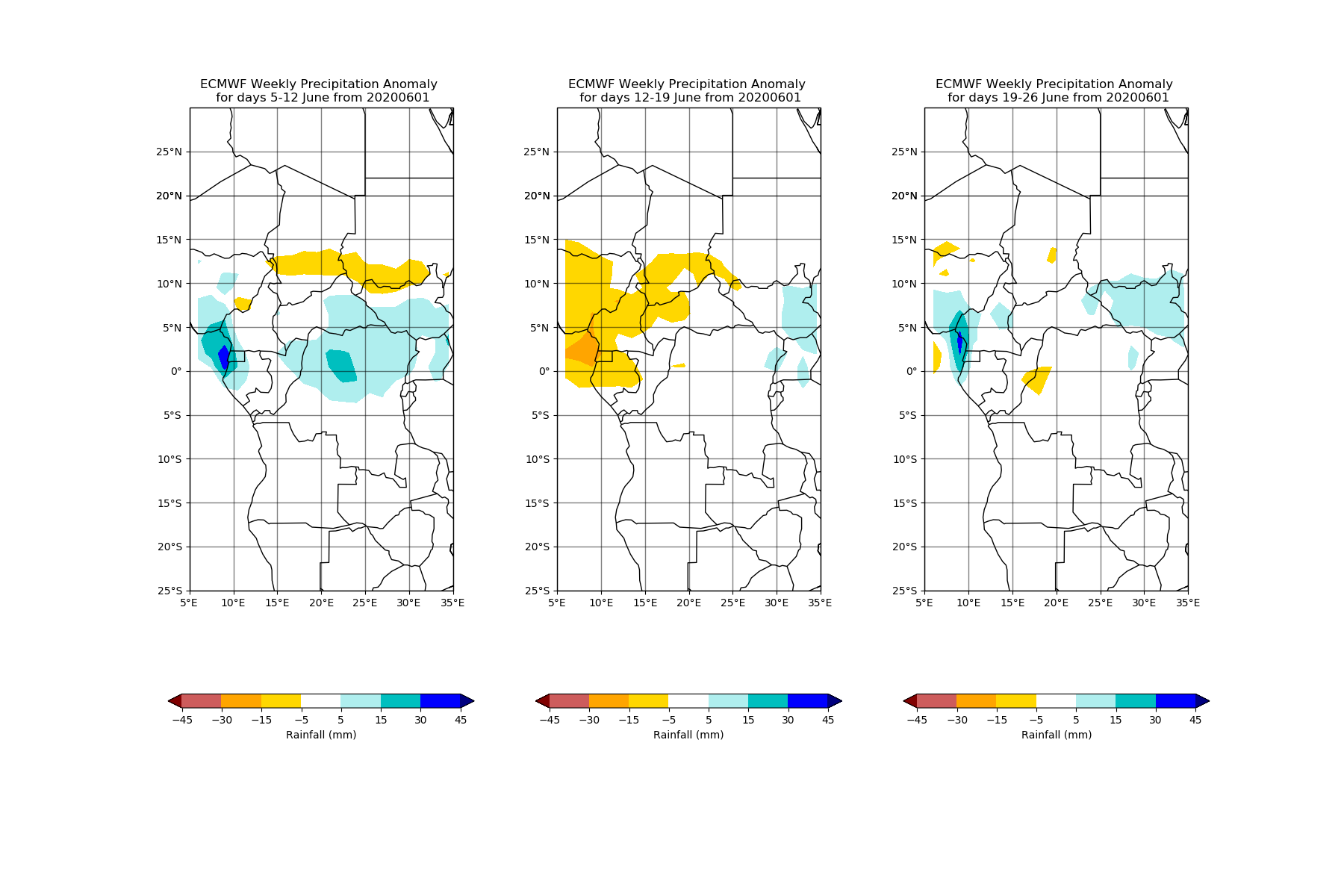 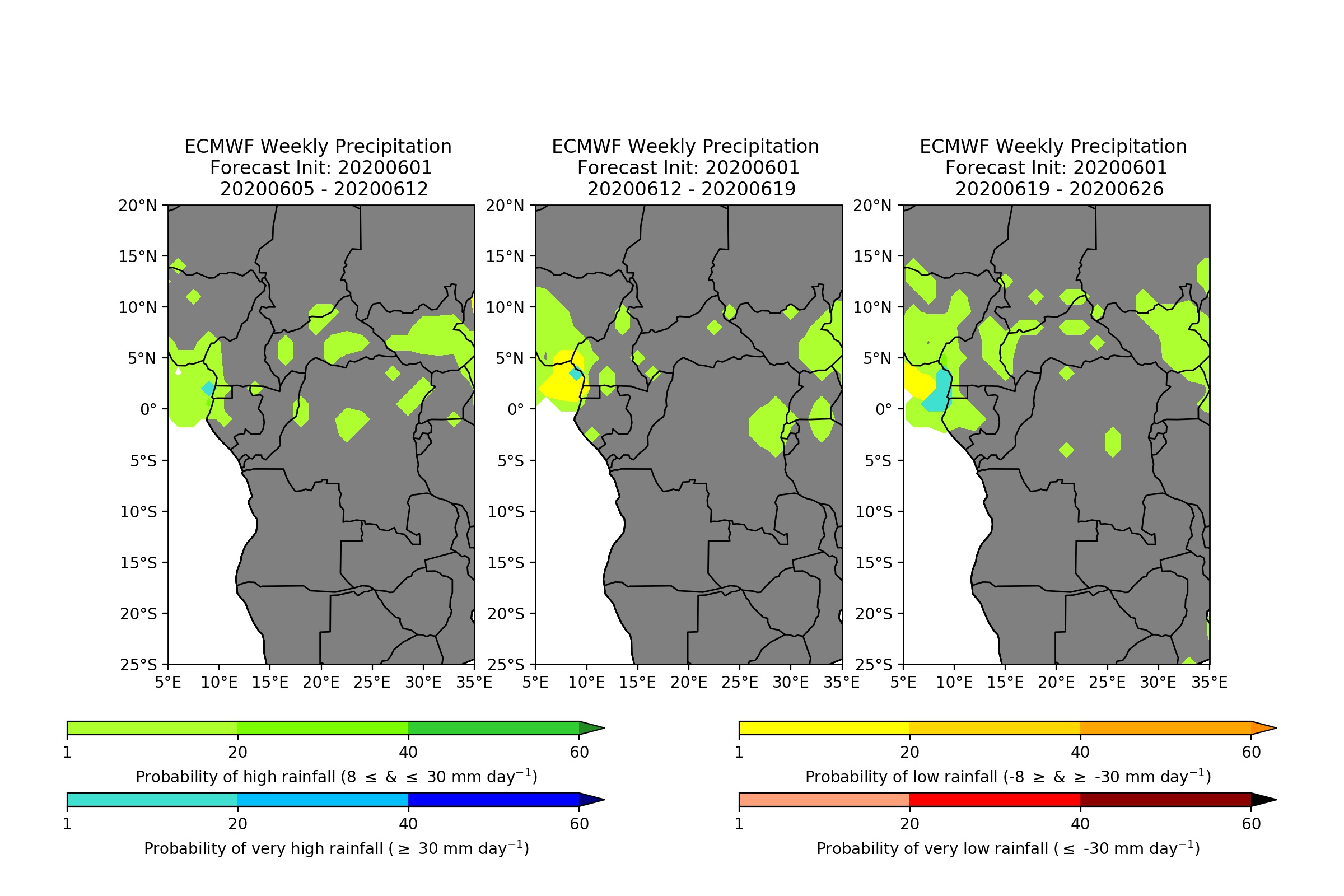 S2S products developed and dissimated to CAPC-AC
Weekly U10 anomaly (week 1 to 3 )
Weekly V10 anomaly (week 1 to 3 )
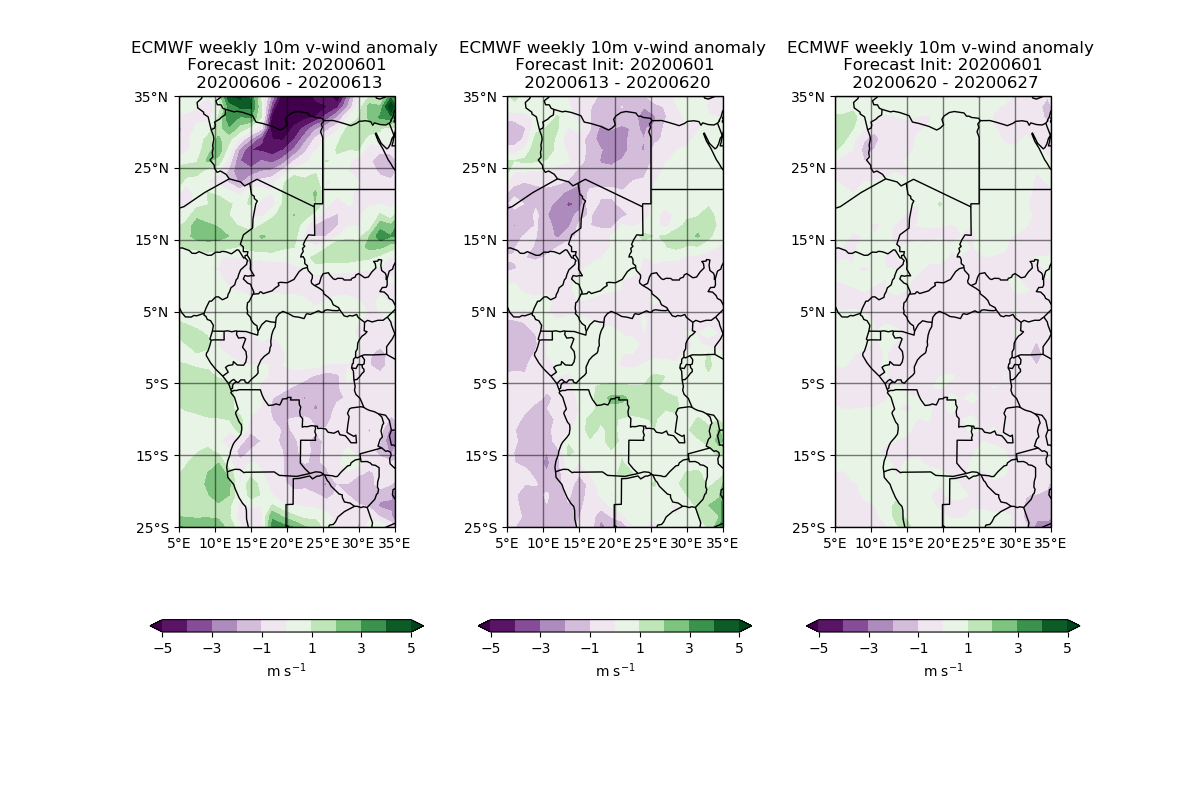 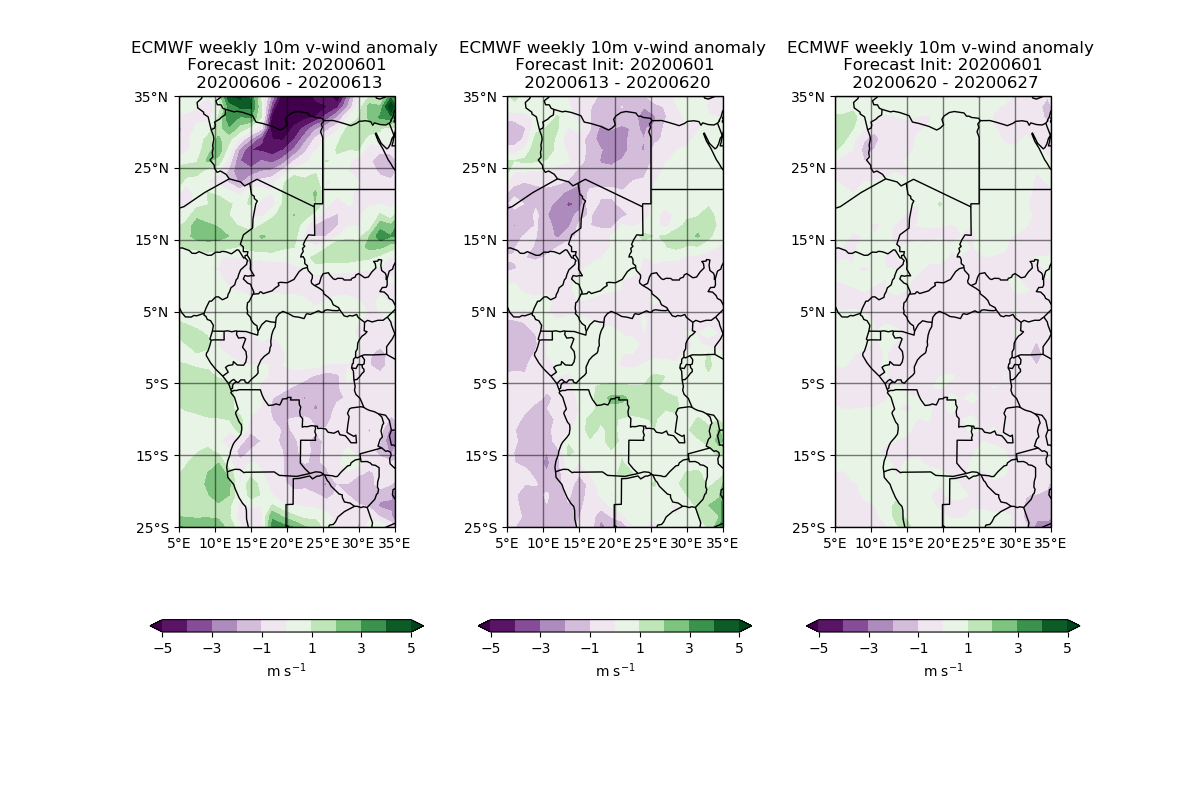 Weekly MSL anomaly (week 1 to 3 )
Weekly CAPE anomaly (week 1 to 3 )
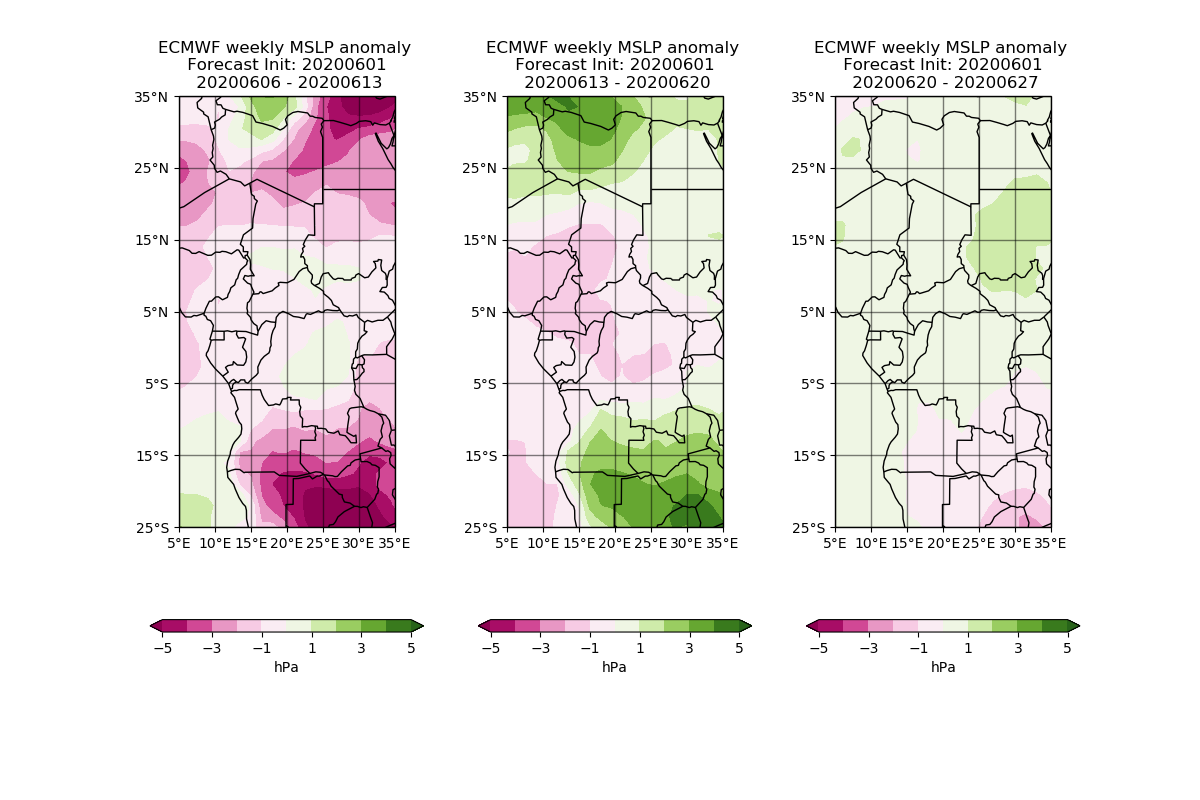 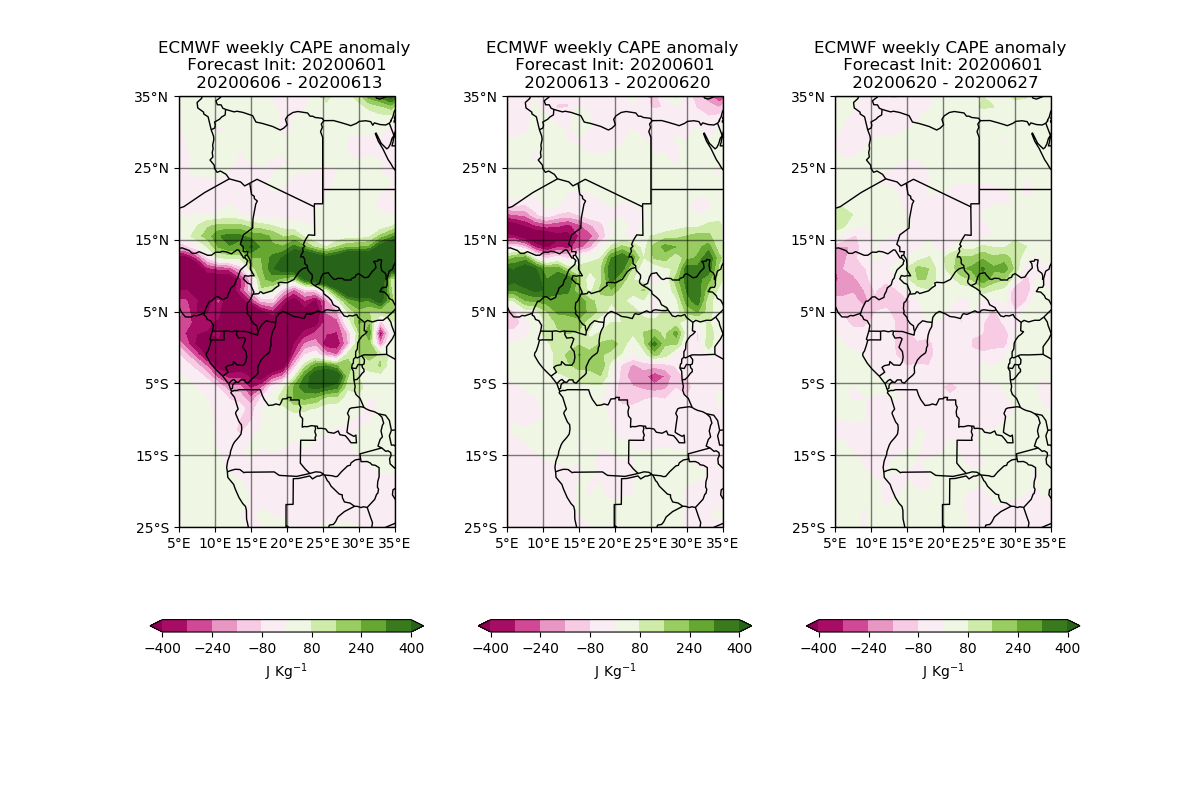 S2S products developed and dissimated to CAPC-AC
Weekly dew point temperature anomaly at   2 m (week 1 to 3 )
Weekly Soil moisture anomaly at 20 cm (week 1 to 3 )
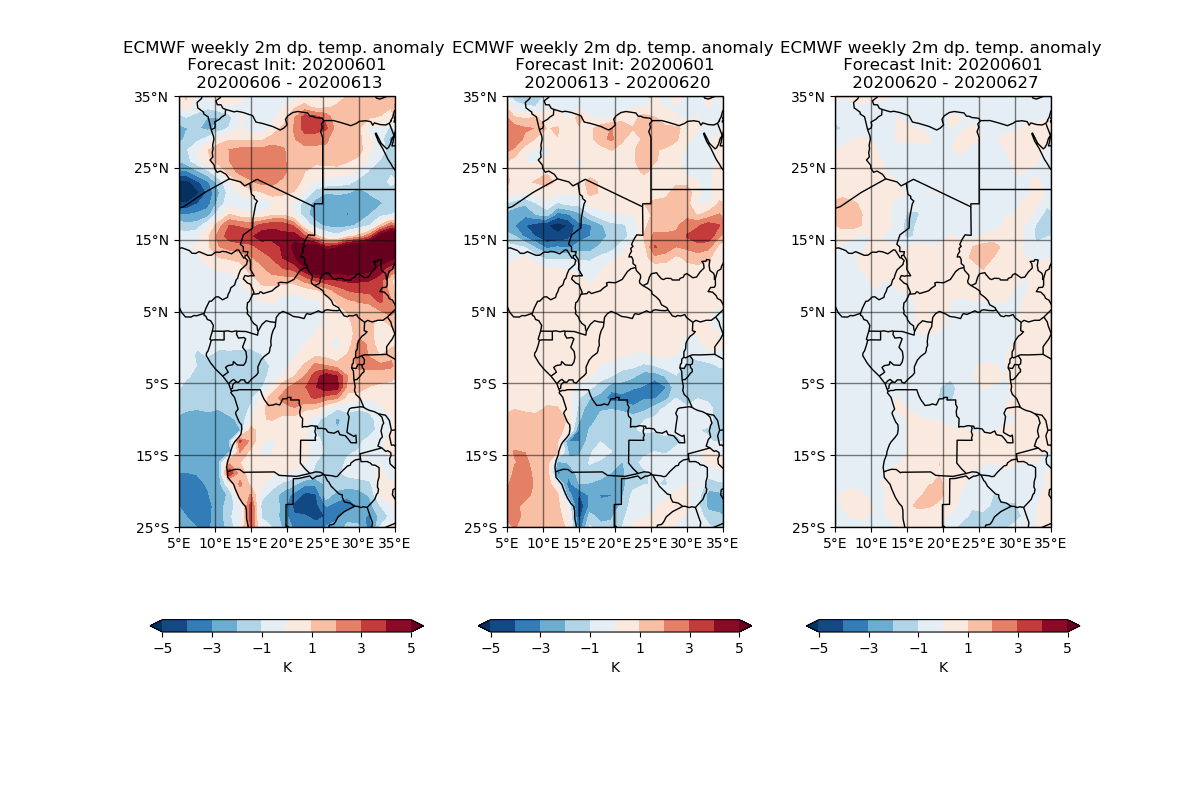 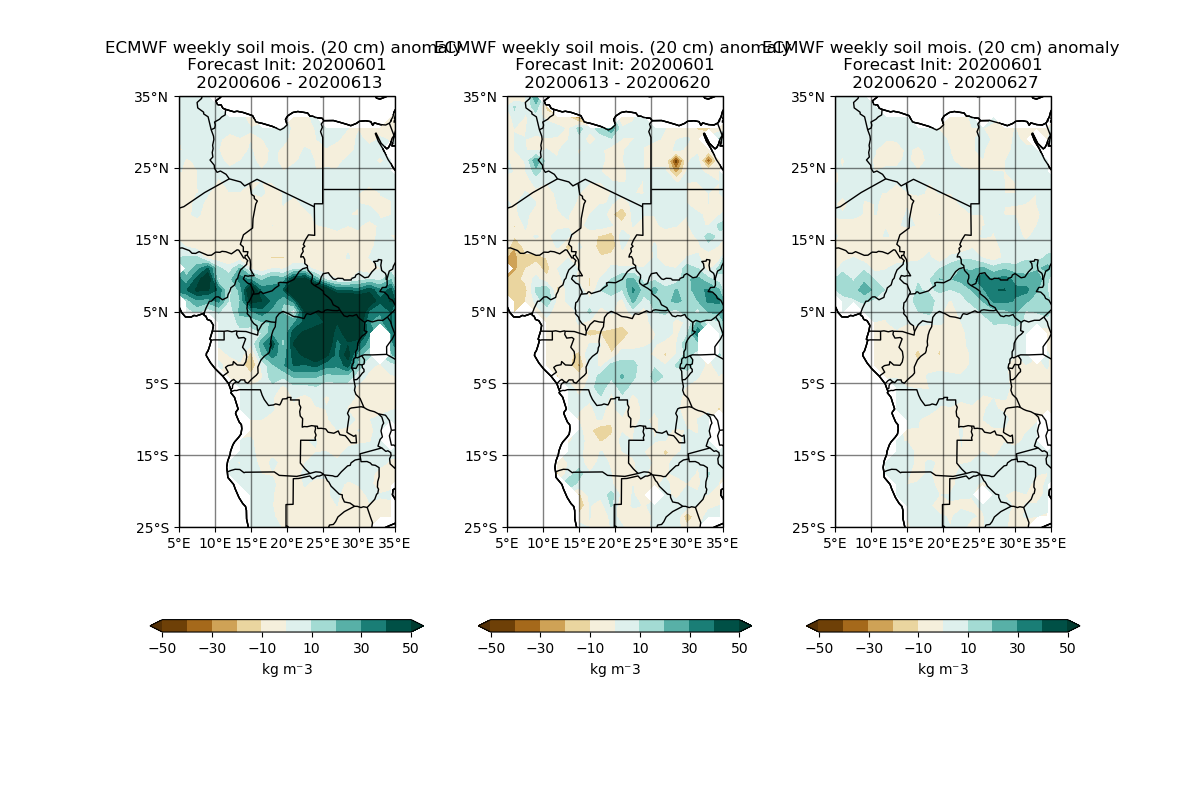 Weekly OLR anomaly (week 1 to 3 )
Weekly temperature anomaly at 2 m (week 1 to 3 )
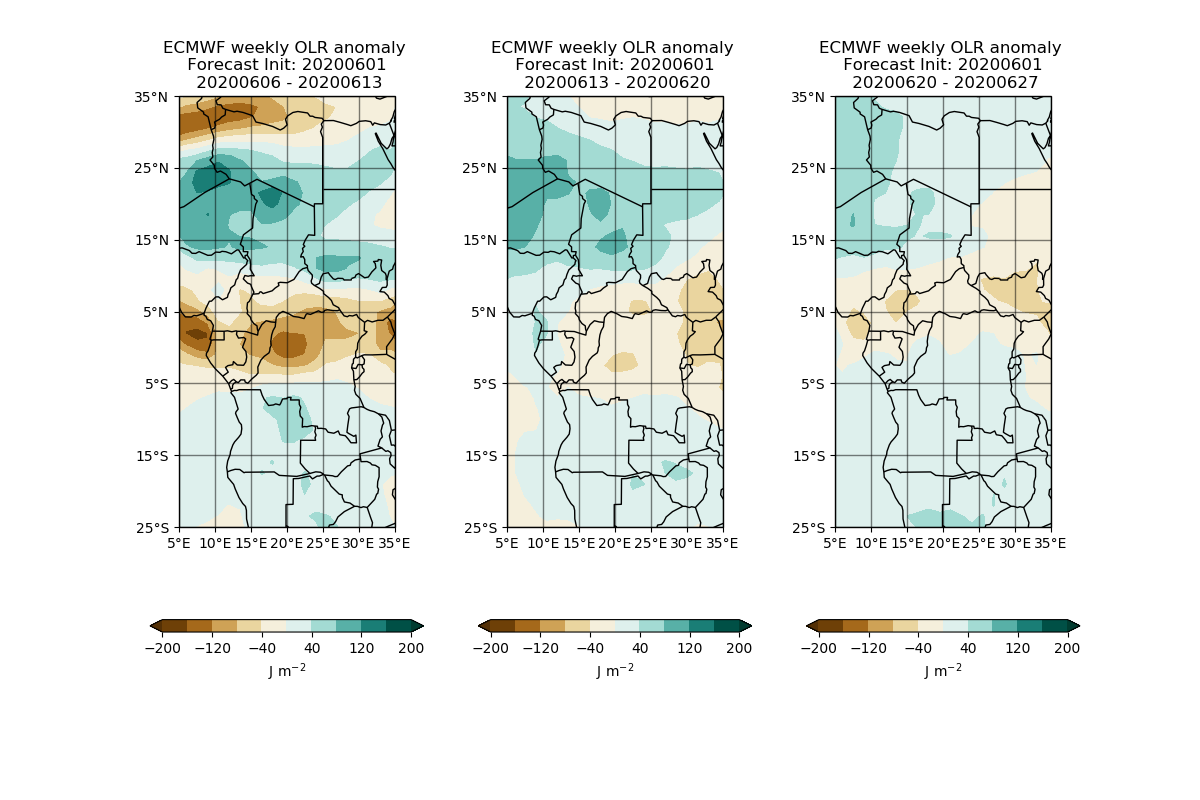 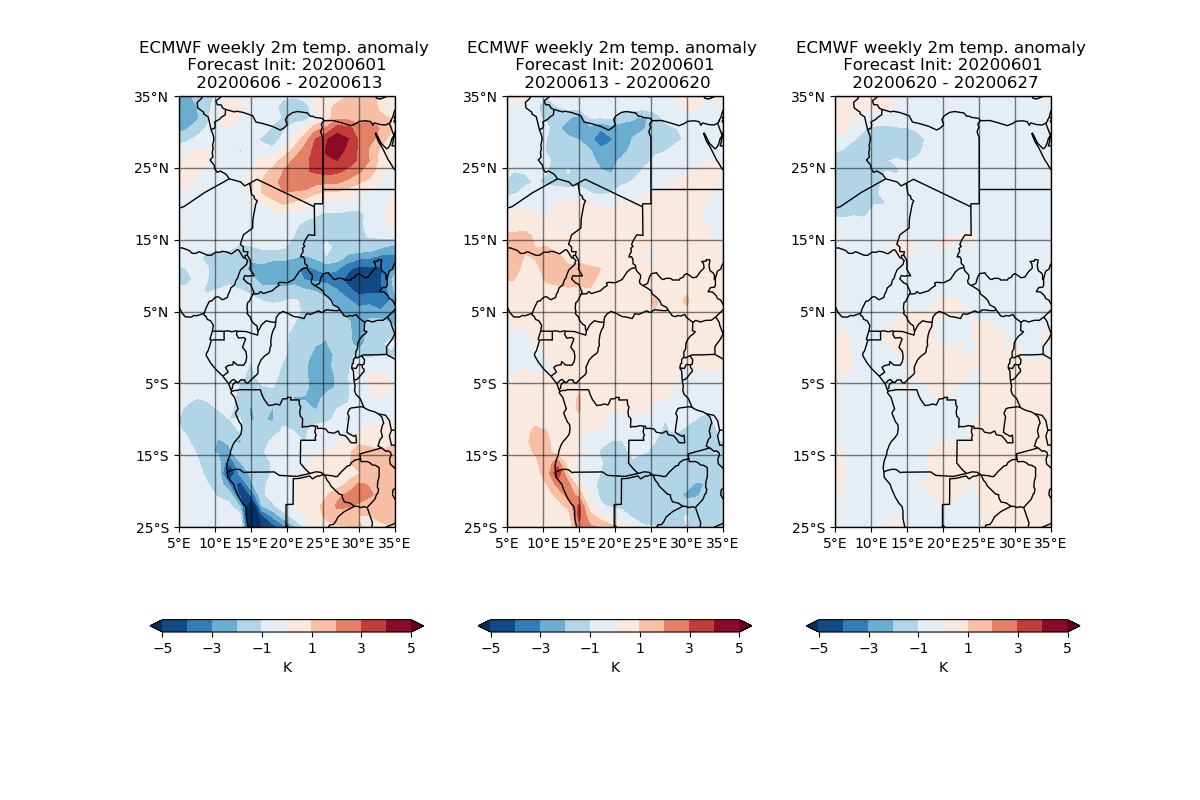 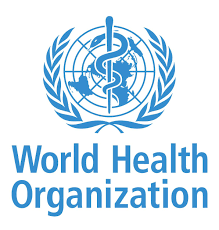 ACMAD Users: WHO
Dr Ado Bwaka – Vaccine Preventable Diseases/Polio Eradication Programme Team Leader, Inter-Country Support Team (IST) West Africa, World Health Organization (WHO)
Missions
Week 1-19 & 2009
Coordinating immunization by providing technical support to West African  countries in planning, implementing and monitoring/evaluating 

Supporting countries on Supplemental Immunization Activities, Vaccine and Preventable Disease Surveillance. 

Alerting countries especially the 26 countries of the meningitis belt to prepare for meningitis epidemics and respond to them adequately

Providing technical assistance to countries affected by meningitis outbreaks during the dry season.
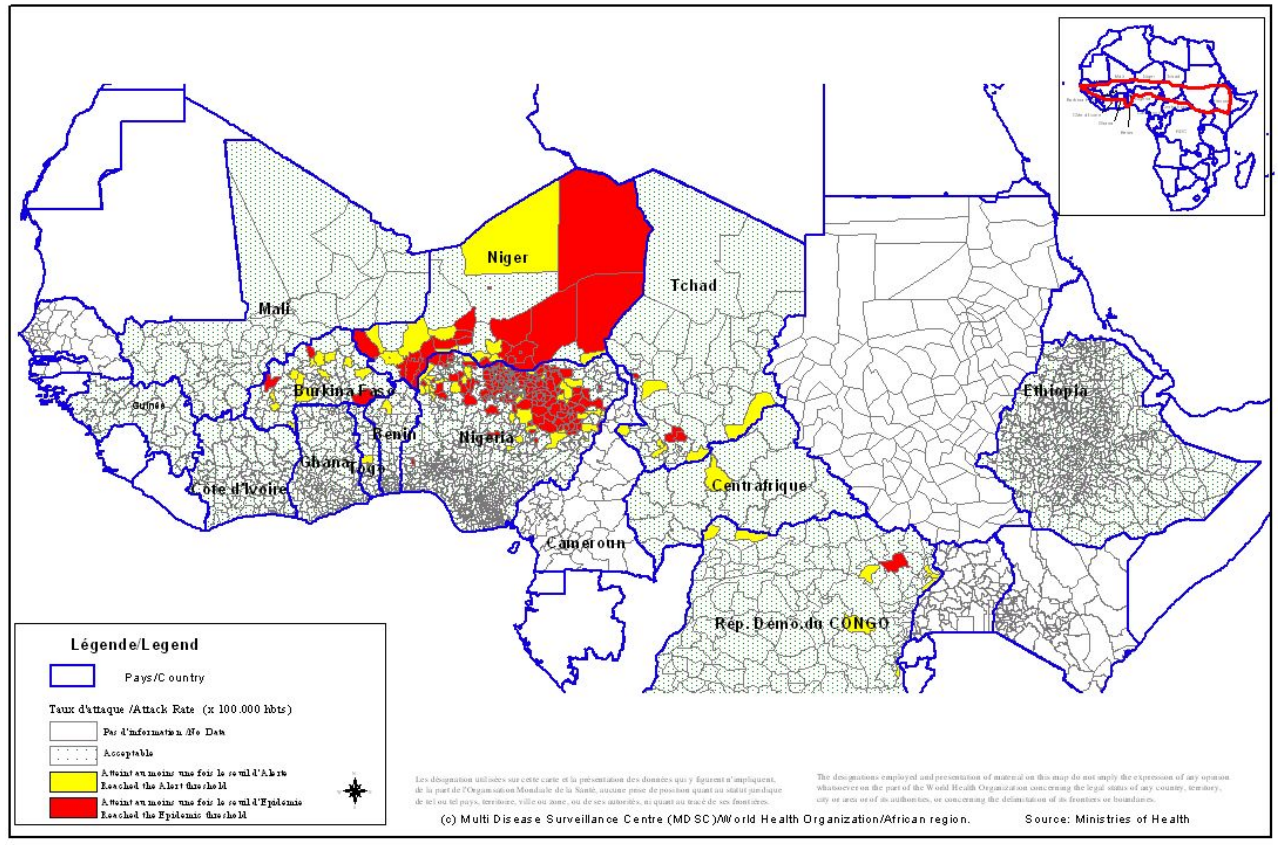 Reported meningitis cases during week 1 to 19 in 2009
S2S data to support the weekly meningitis bulletin dissiminated to WHO
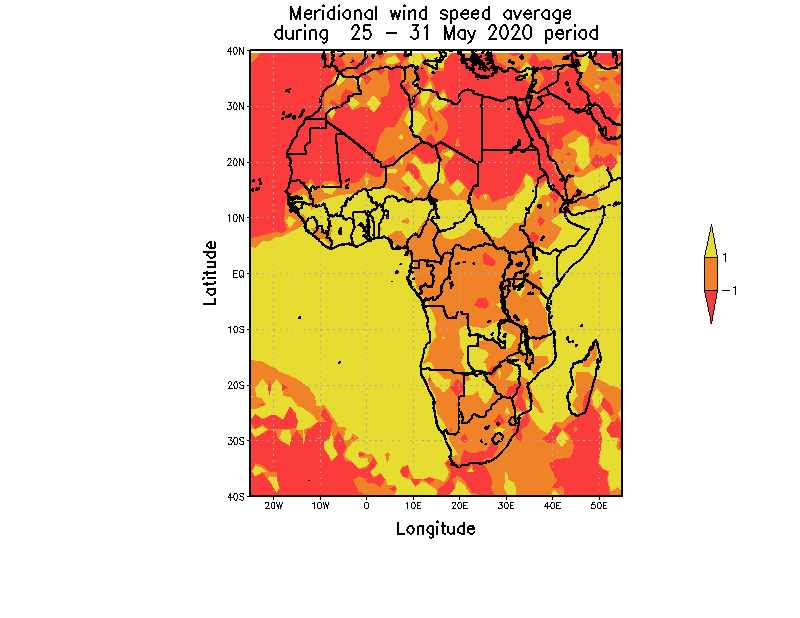 ECMWF fore	cast
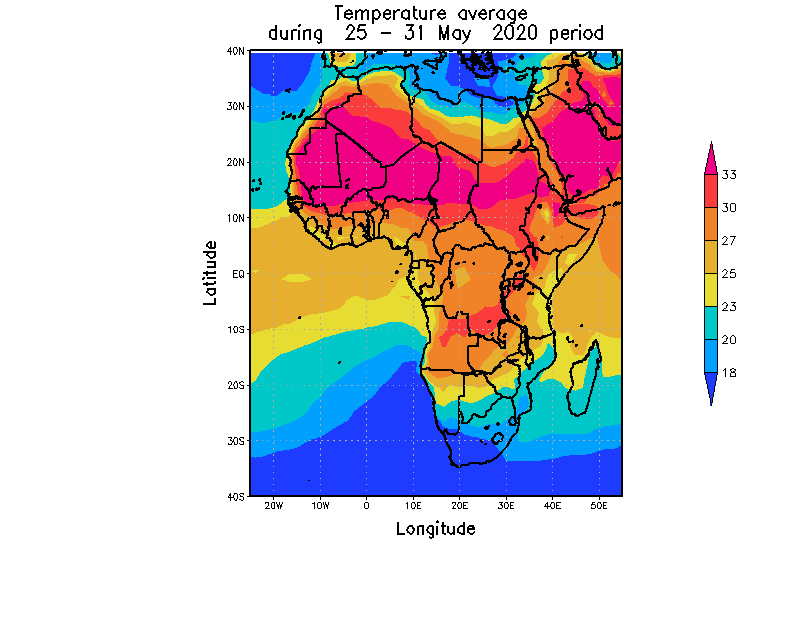 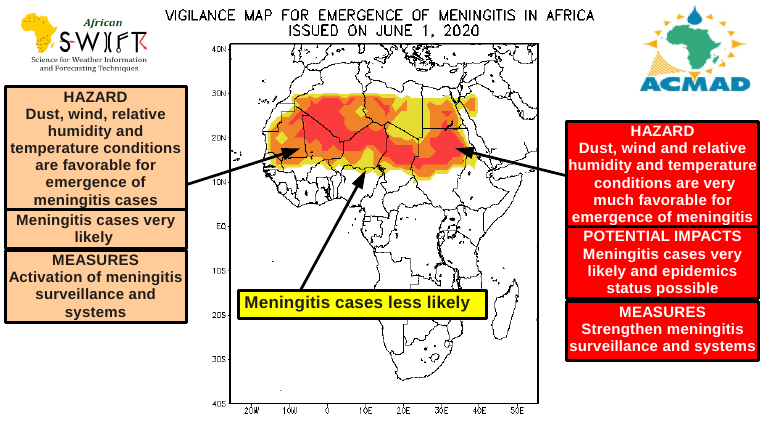 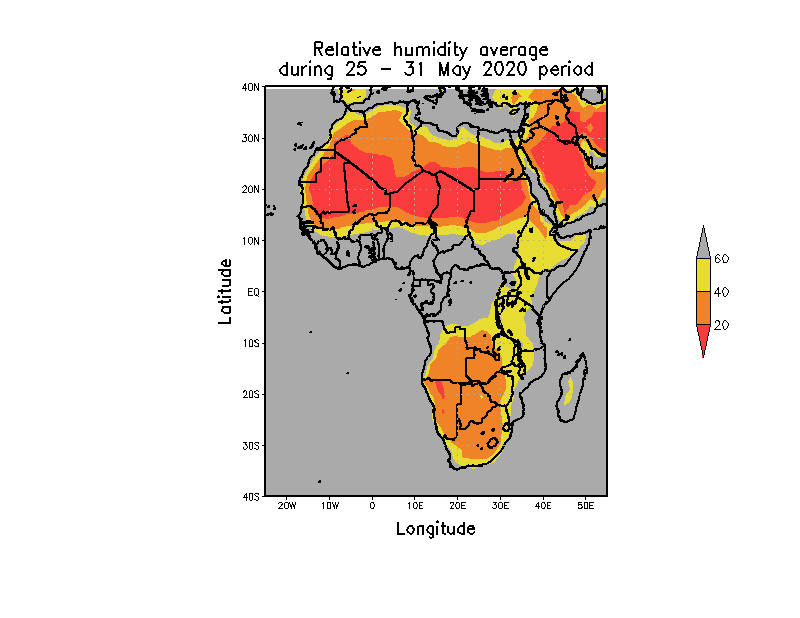 Since 12 February 2020, 18 bulletins shared by email to WHO
+ surface dust concentrations
S2S Forecast evaluation to identify case study and drivers
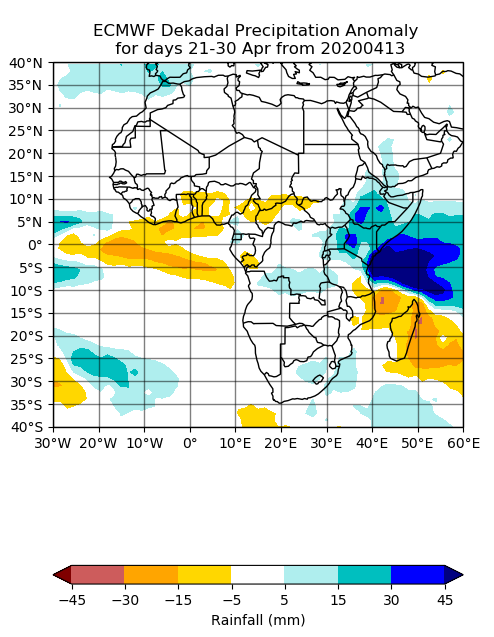 ARC2 Dataset
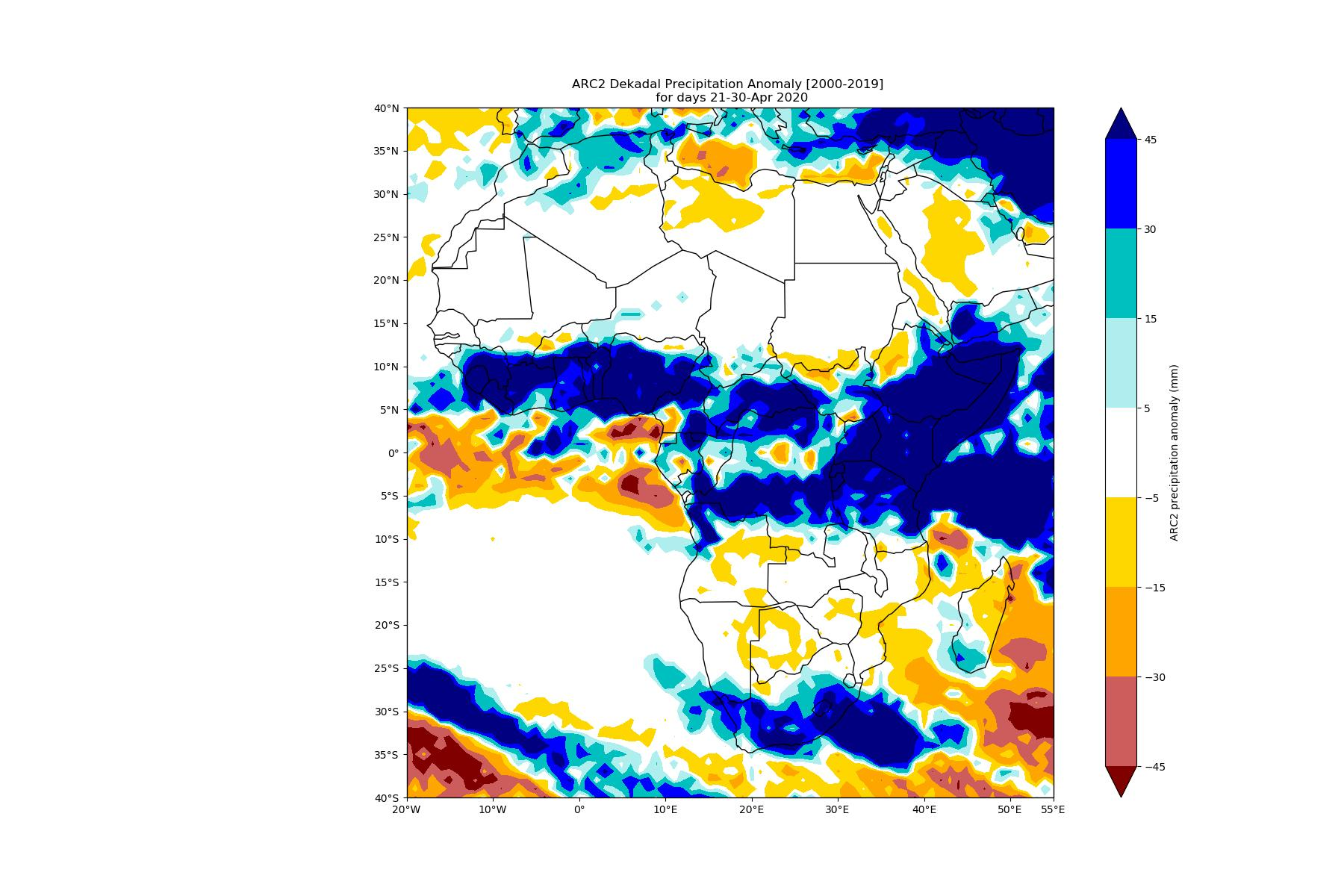 S2S Forecast evaluation to identify case study and drivers
ARC2 Dataset
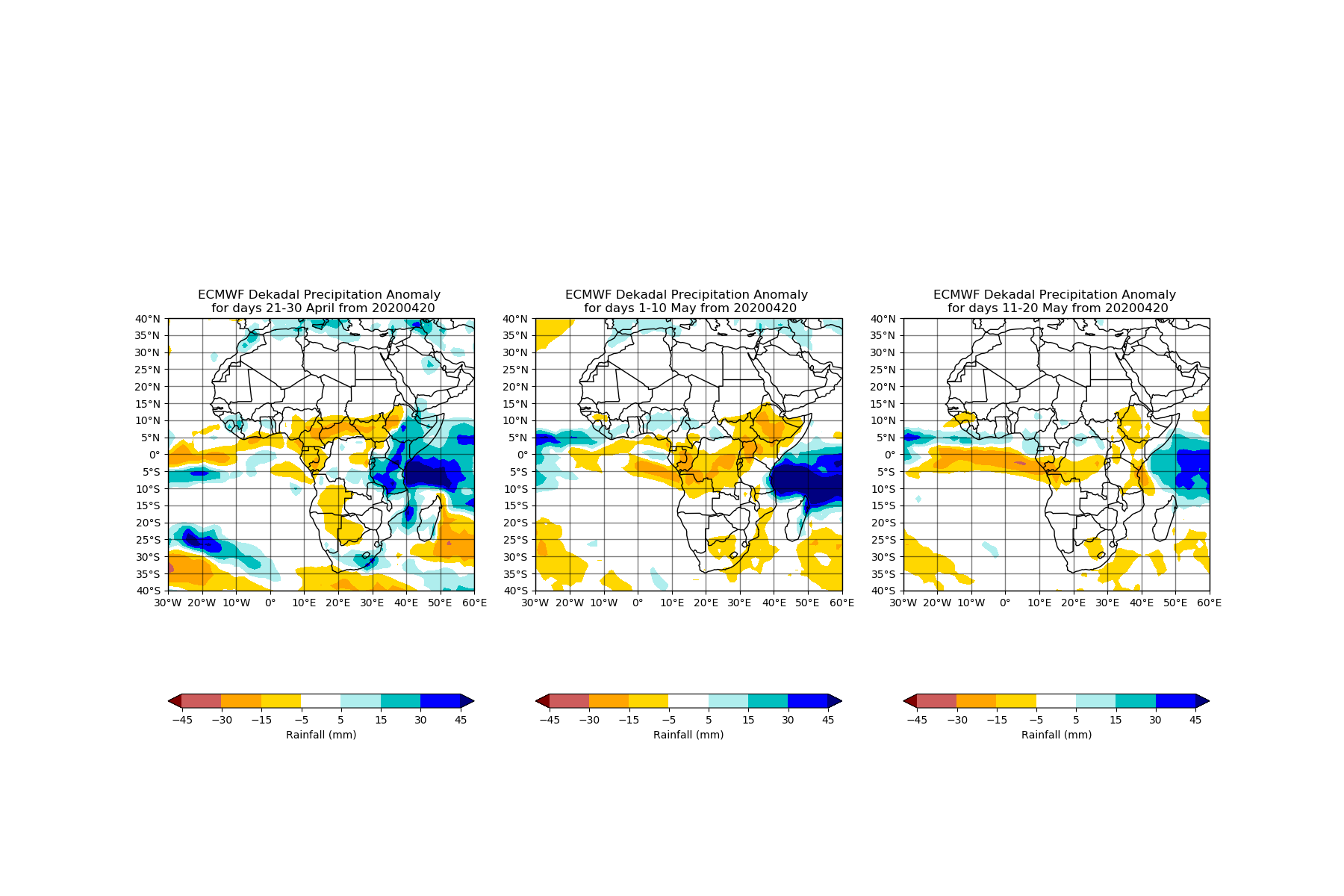 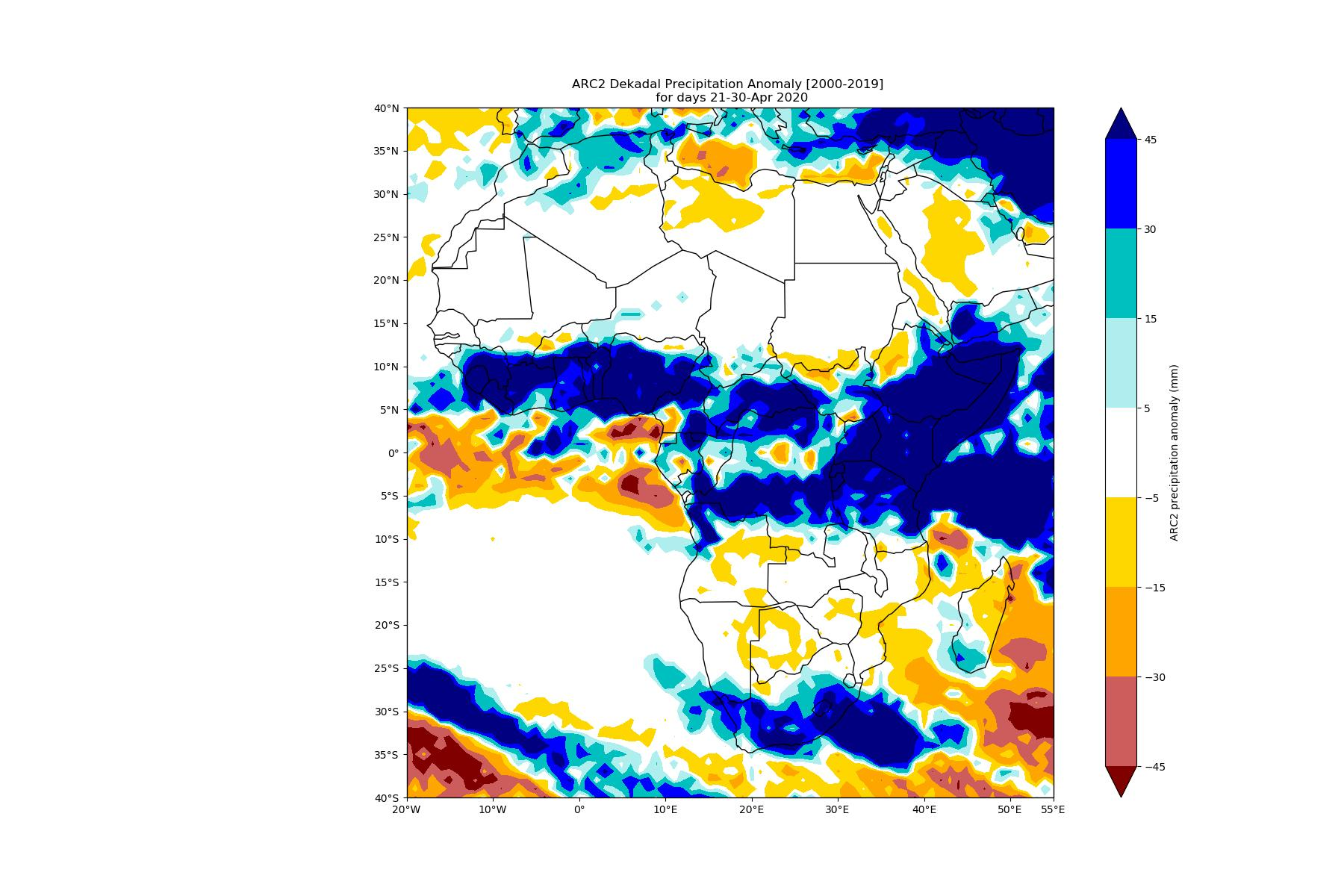 Pan African product supporting ACMAD bulletins
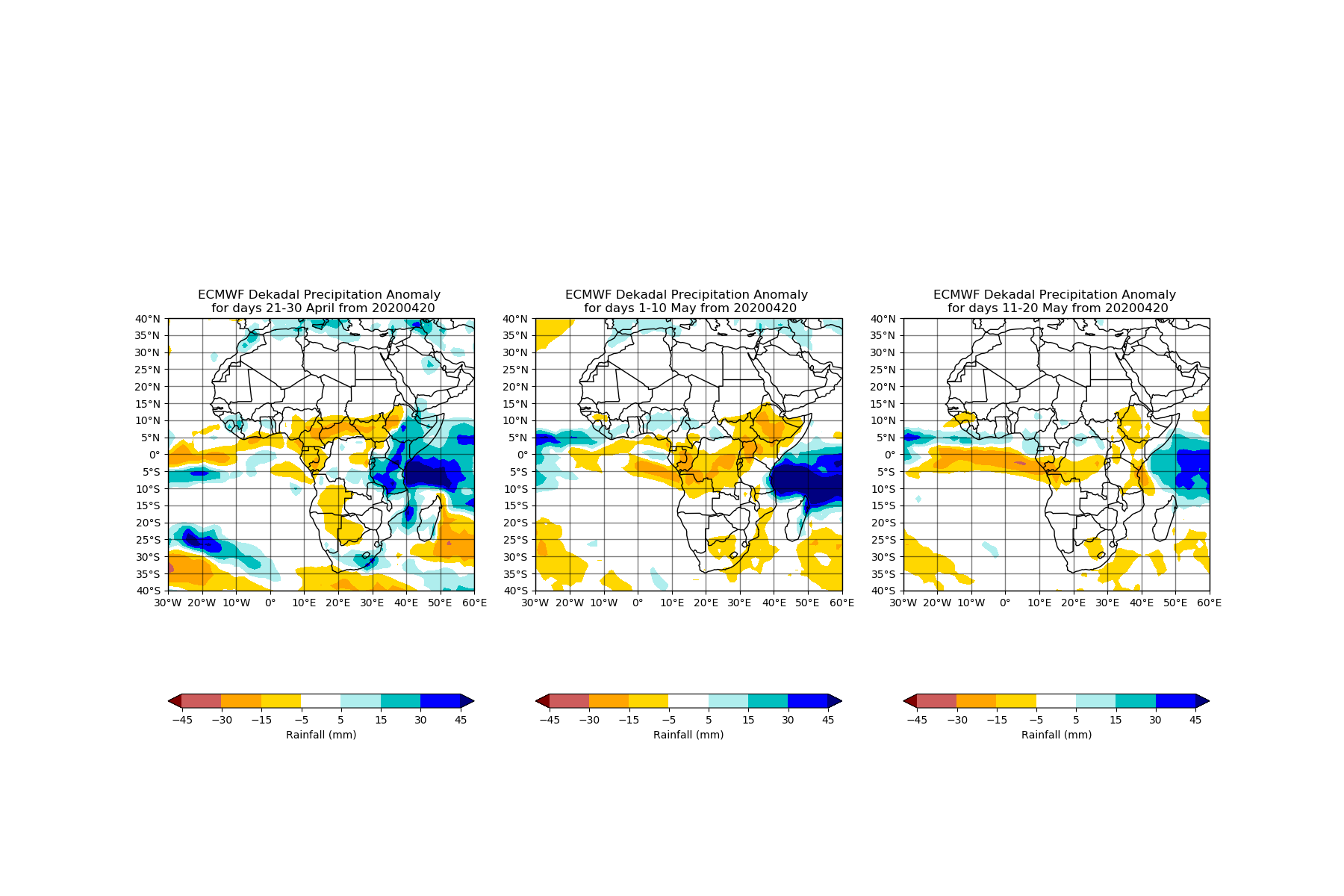 S2S forecast missed very wet conditions over Golf of Guinea and Central Africa.
S2S Forecast evaluation to identify case study and drivers
Gulf of Guinea X[10W-10E] ; Y[2N-12N]
MJO
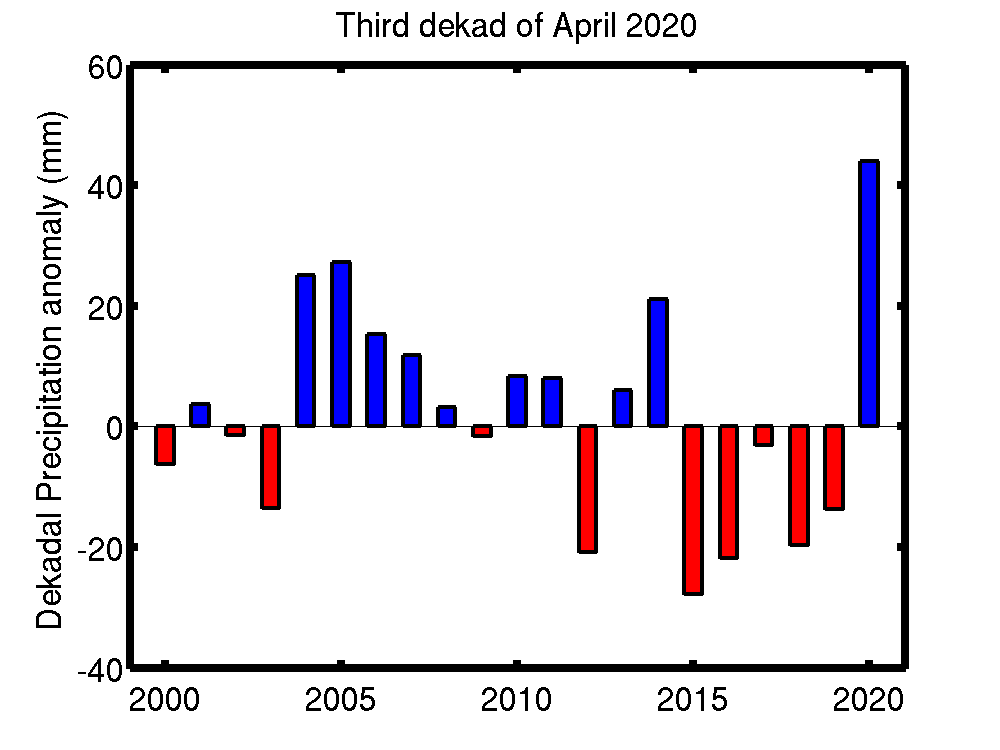 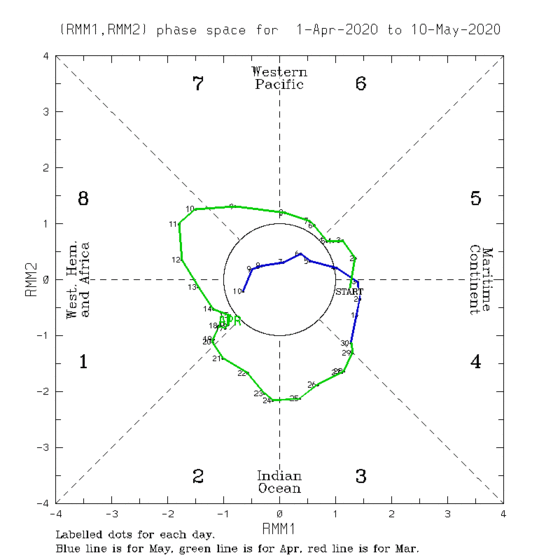 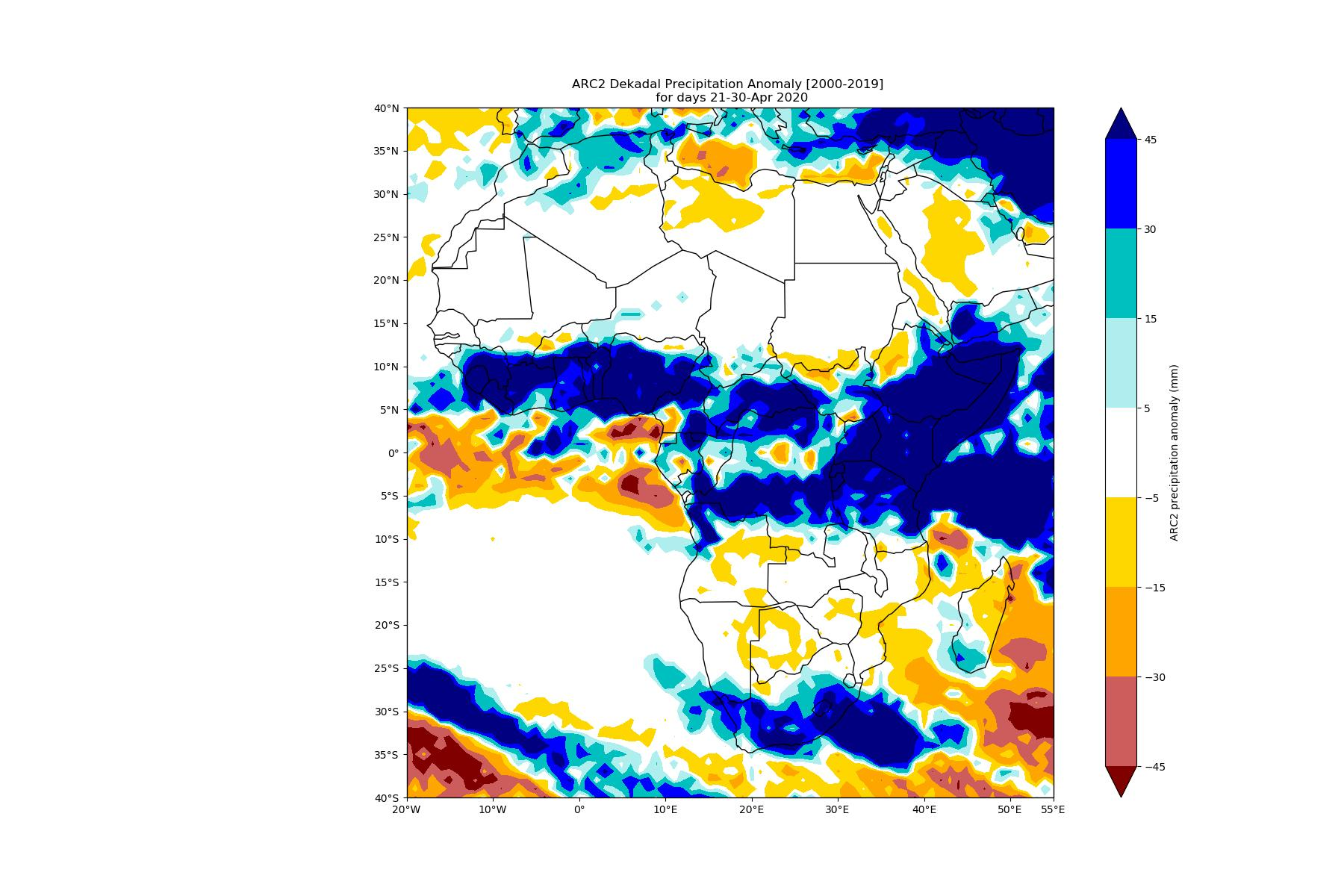 Kenya X[32E-45E] & Y[5S-5N]
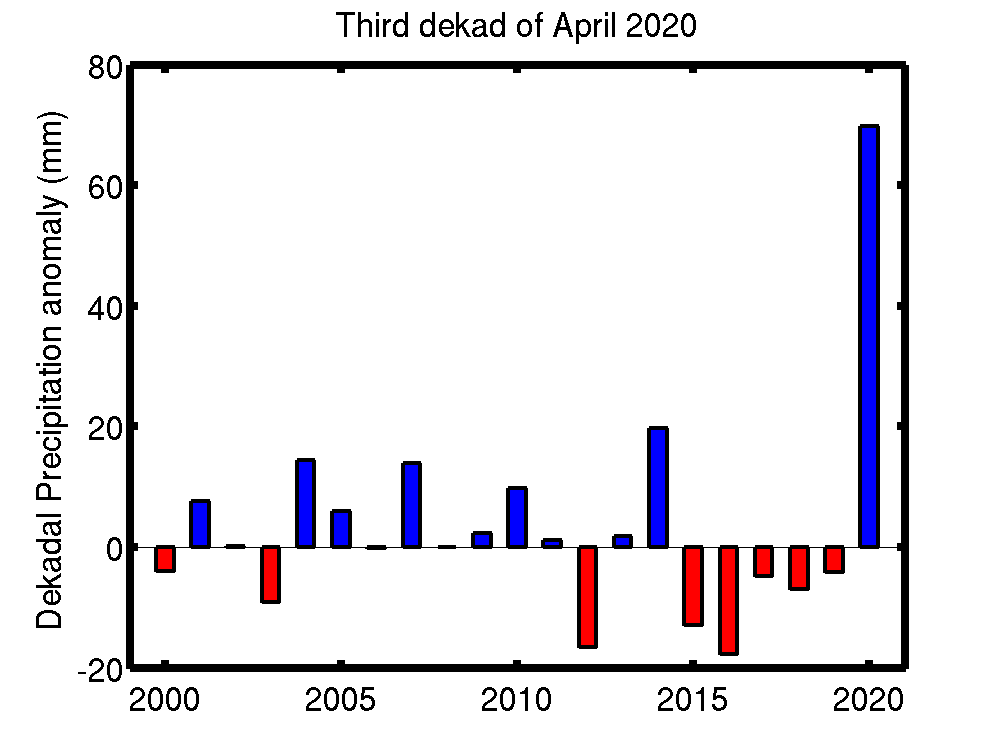 Most wet third dekad of April since 2000
For more information on the RMM index and how to interpret its forecast please see:
https://www.cpc.ncep.noaa.gov/products/precip/CWlink/MJO/forca.shtml
- Phase 2: 21 - 24 April 2020 
- Phase 3 : 26 - 30 April 2020
GCRF African SWIFT - Science for Weather Information and Forecasting Techniques
Future works
Identification of typical case study over Central Africa to be documented in co-production and West and East Africa in general

 Analysis of the predictability (week 1 -4) of climate metrics favoring the meningitis outbreak 

Develop news useful products to WHO (probability of heat waves), to CAPC-AC (IFS)

Documents on new operational products and operational best practice for the meningitis bulletin 

Plan to  Give during the WHO annual meeting October/november the status of the climate information for the coming dry season about the meningitis outbreak
This work was supported by UK Research and Innovation as part of the Global Challenges Research Fund, grant number NE/P021077/1.
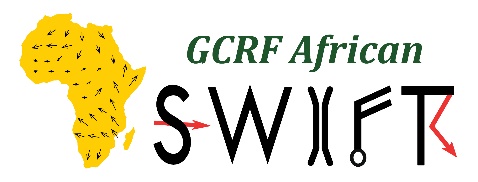 https://africanswift.org/